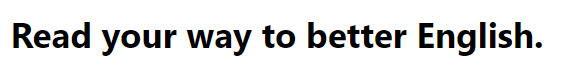 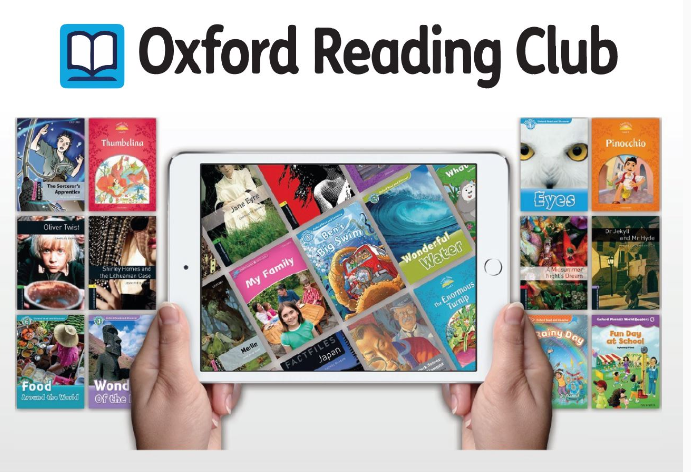 WORKSHOP: Reading Teams
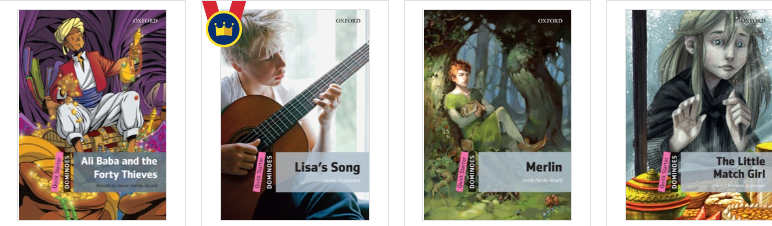 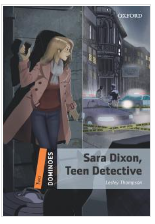 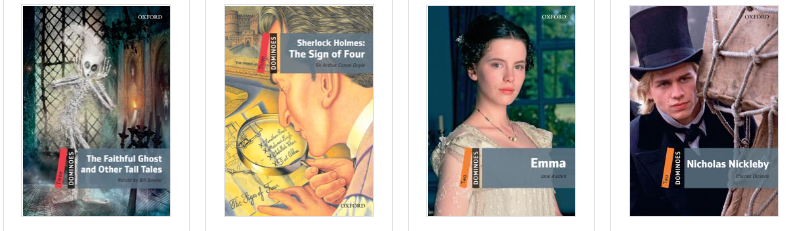 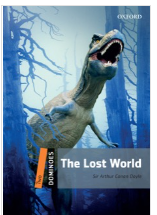 Let’s get started!
Step 1:
Click here and log in to Oxford Reading Club by using your ID and password :
Step 2:
Find the collection: Dominoes
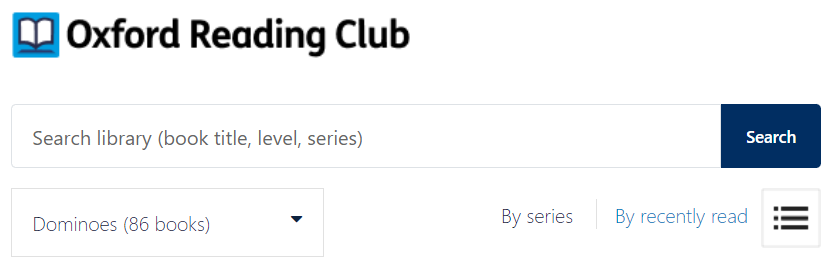 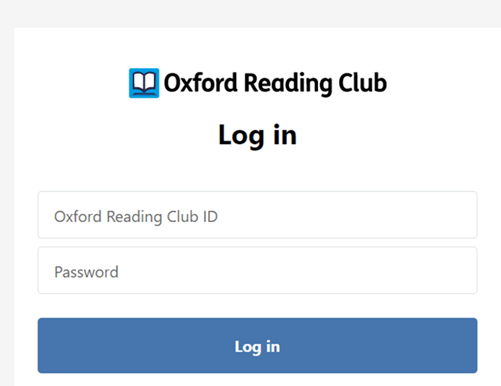 What can we discover by reading?
Quickly skim and scan the books within Dominoes collection and write at least 
    three titles in the correct column:











Compare your answers with other classmates.
What category do you like best? Why?
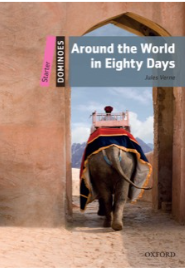 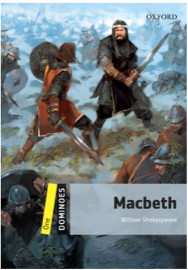 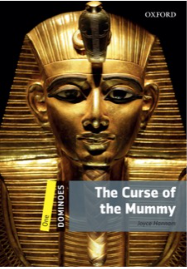 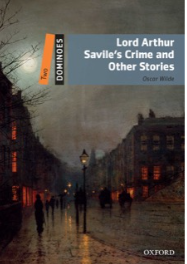 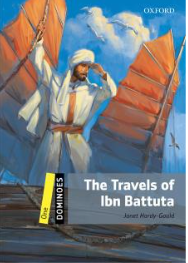 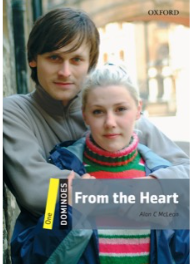 What would you really like to read?
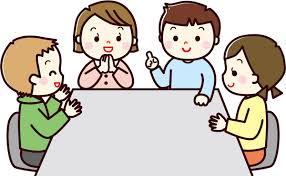 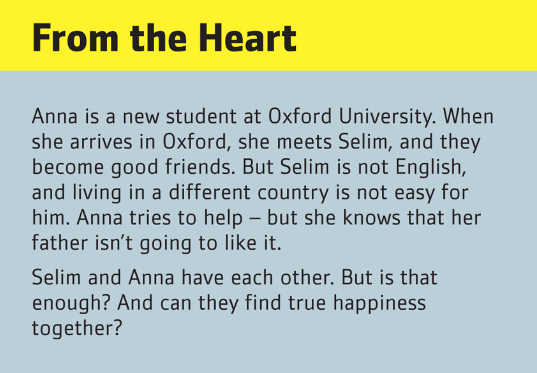 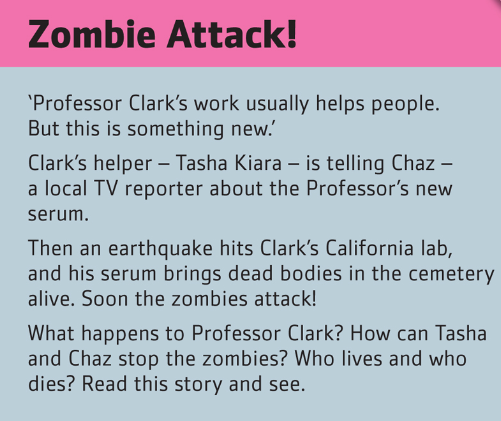 Find a book within Dominoes collection that you would like to read.
Open the last page and read the short summary. Do you like it? Why?
In your Teams (groups of 5 pupils), talk about the plot of the book that you like. Other teammembers try to recognize your book in the ORC.
[Speaker Notes: Photo credit: https://kyoiku.sho.jp/89227/]
Read your way to better English in your Reading Teams! 
Choose a book from the Dominoes collection that your Team will be discovering. 
Which one did you choose? Why? Compare with other teams.
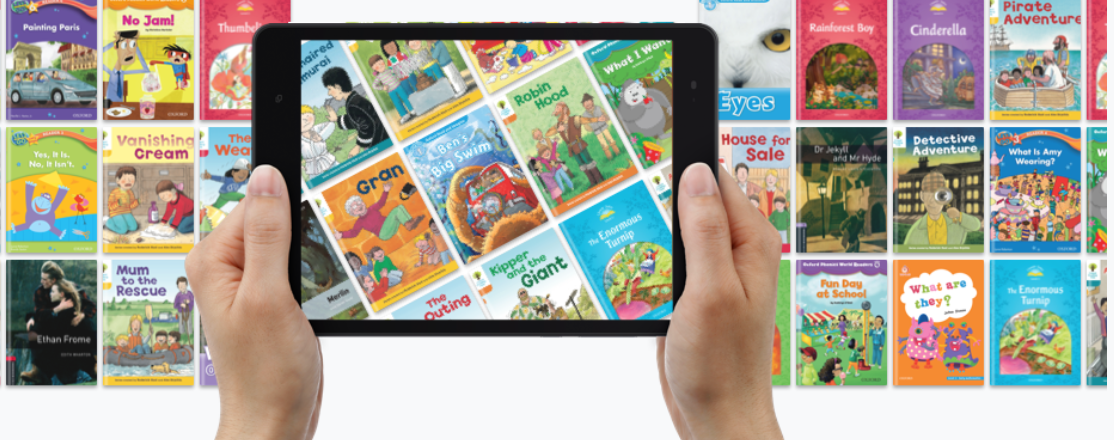 Pre-reading activities:
In your teams, do the „before reading” 
activities (p.6). Check and comment your 
answers.
                   Read the titles of all chapters and 
predict in your team what is going to happen 
in each chapter. 
You can write notes in the prediction chart or 
record your ideas and save it on the front page. 
          Extra idea: 
Each student records prediction for one 
chapter. Afterwards, everyone plays his/her 
recording, and all together comment the 
predictions.
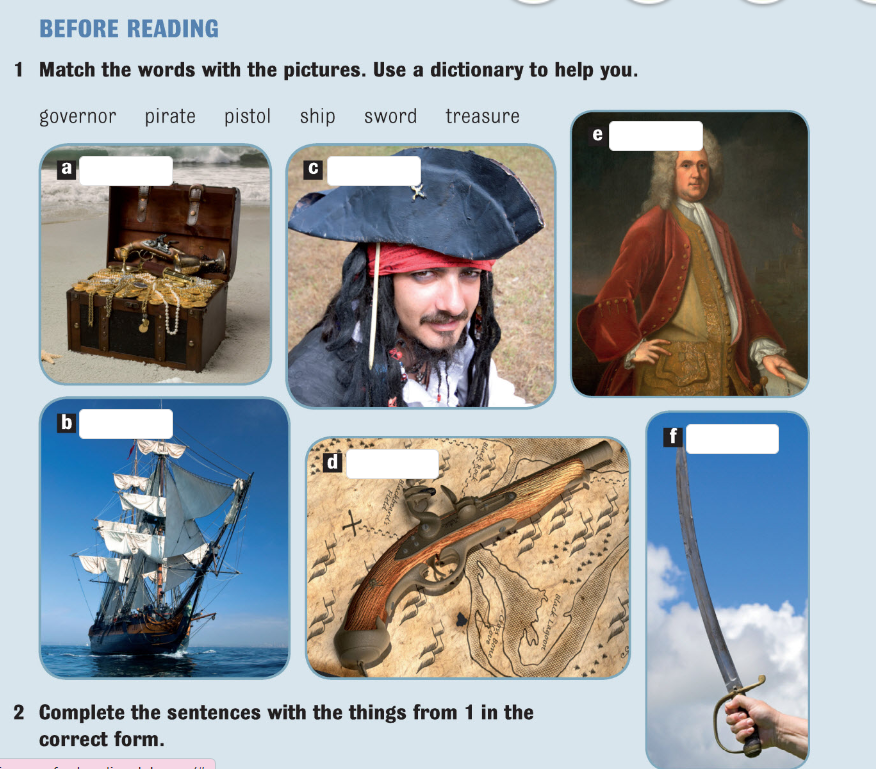 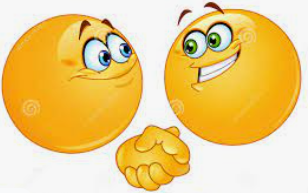 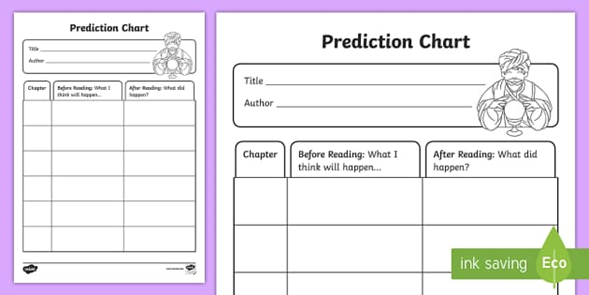 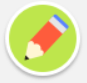 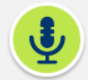 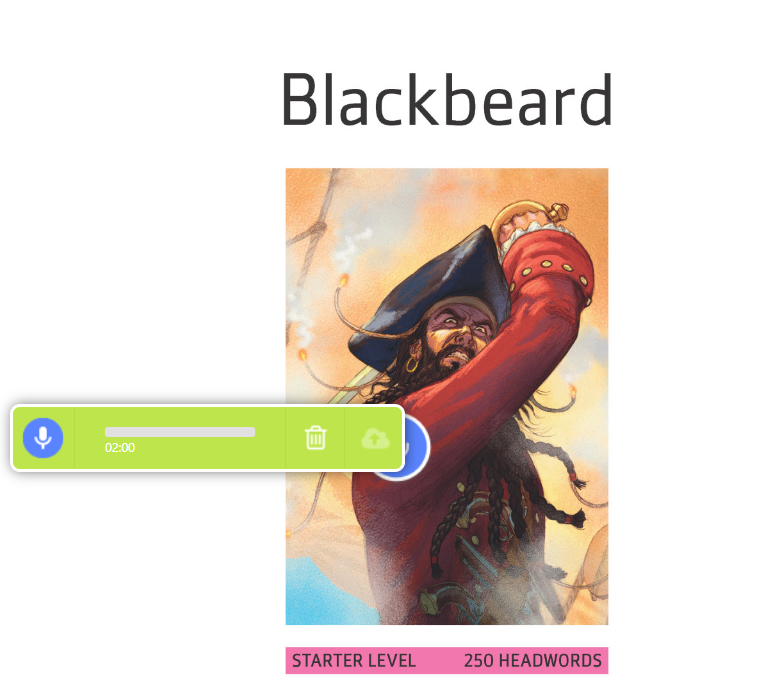 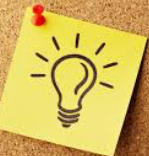 reading:
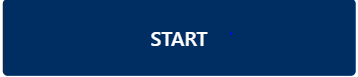 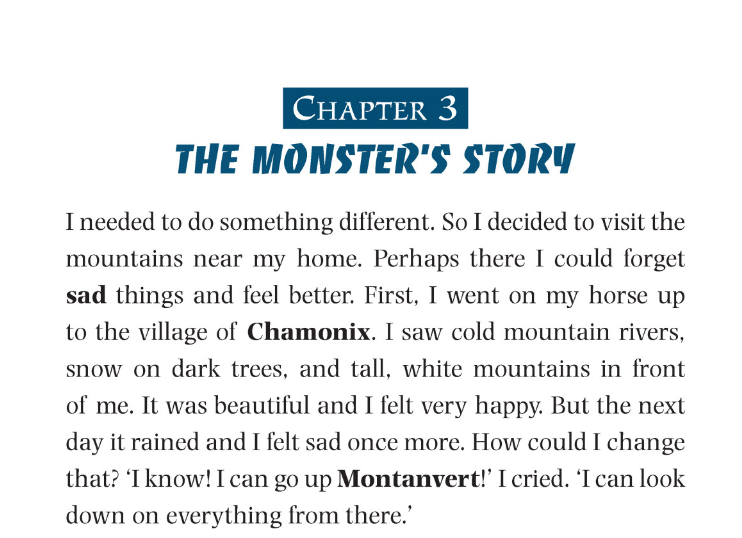 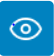 Read chapters : 
depending on your level, you can read one or more chapters
You can read and/or listen 
          
Use earphones if necessary
         
Determine pace and dialect
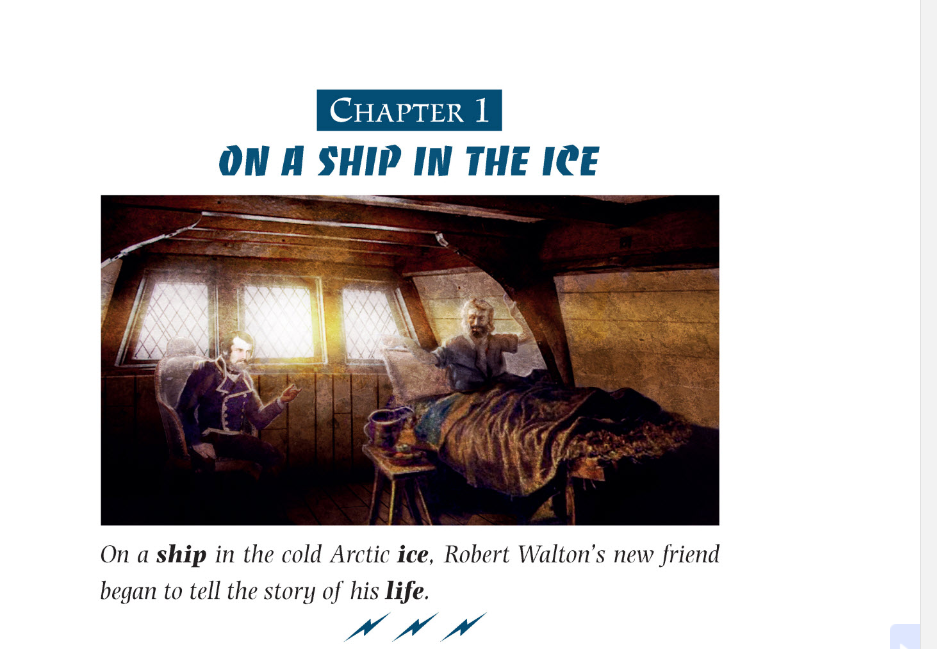 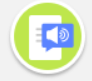 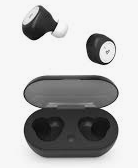 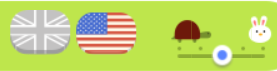 While-reading activities:
Find the meaning of any unknown 
words (dictionary) and add  them to your 
vocabulary.

             Underline the most interesting parts, 
descriptions(...)
           
            After each chapter, do the exercises 
(reading comprehension, vocabulary and 
prediction) 
             
            Compare and discuss the answers in 
your Team.
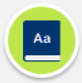 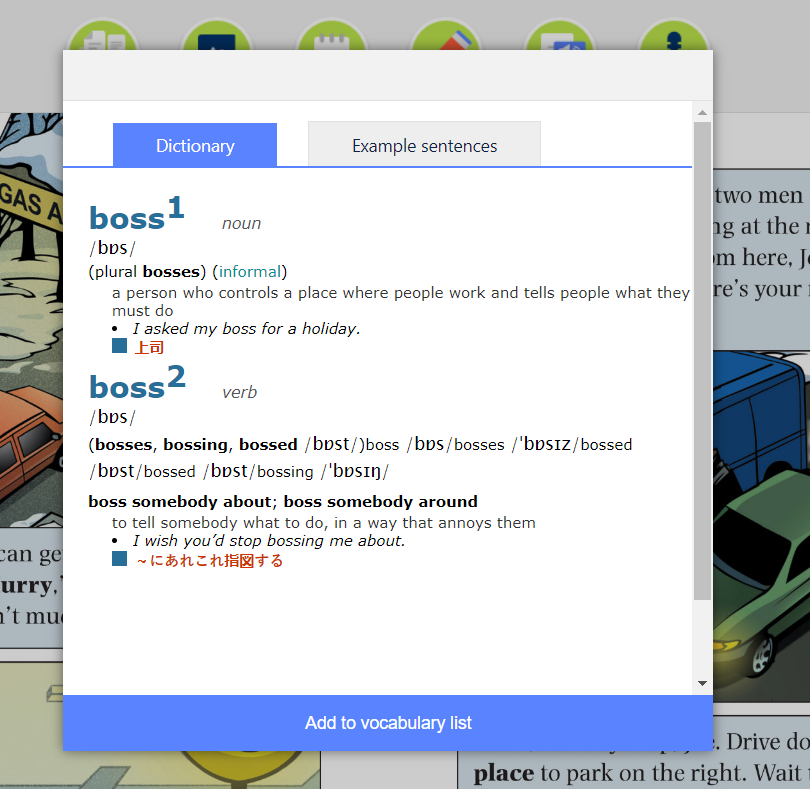 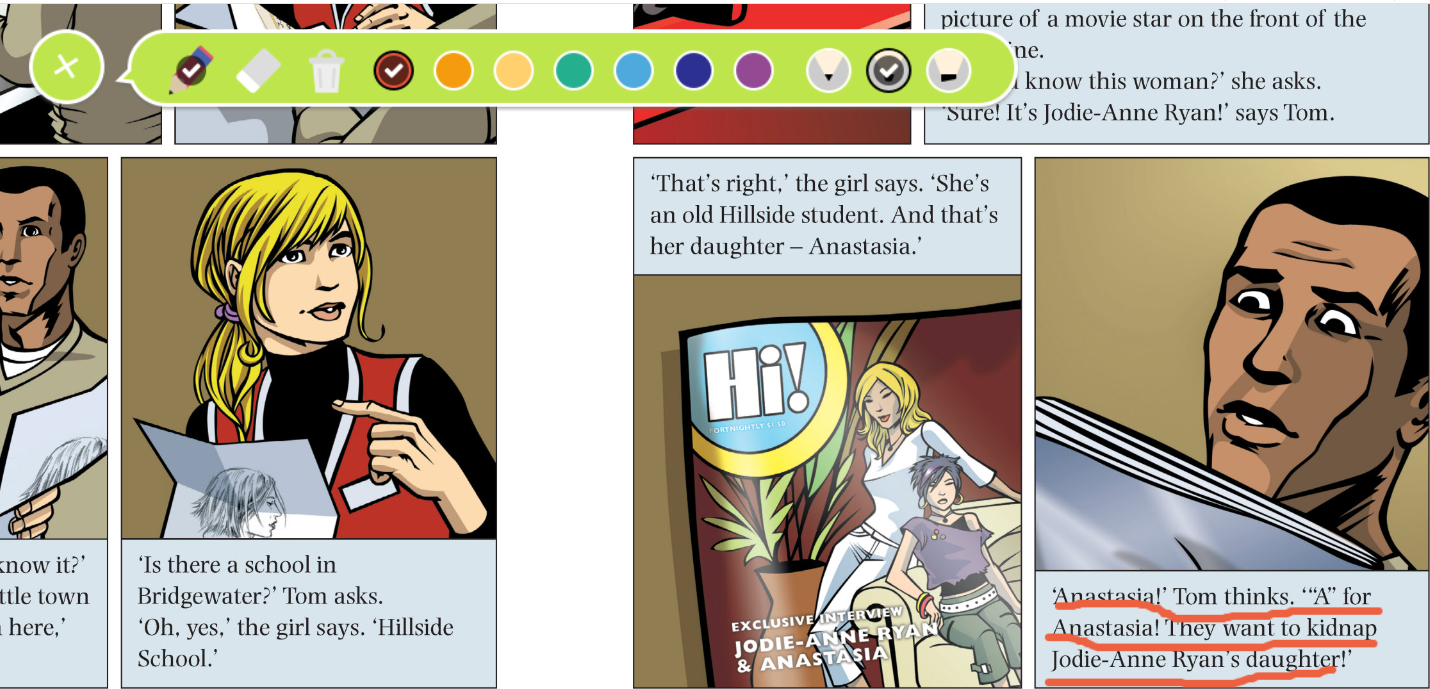 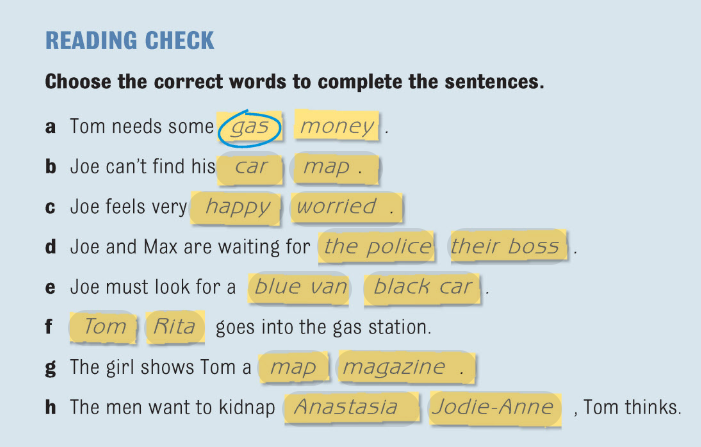 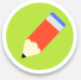 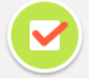 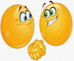 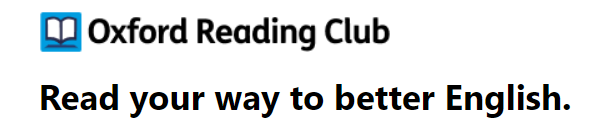 After-reading activities:
In your Team, discuss what your chapters were about.
You can use these example questions:
What is the book about? 
Do you like it? 
What have you underlined and why? 
Were there many unknown words? (...)
 Play your notes to see how good you are at predicting.
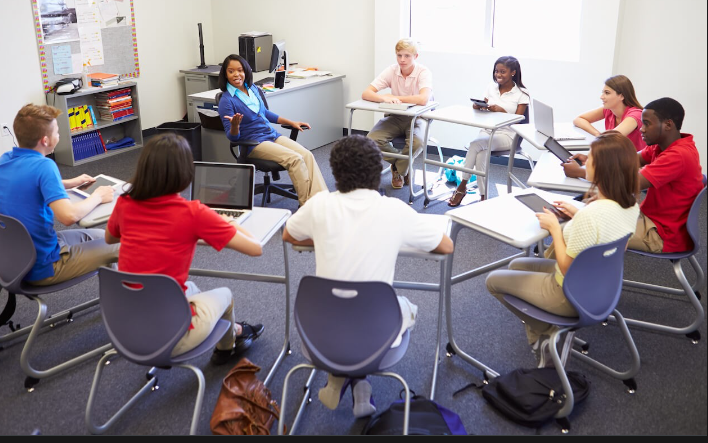 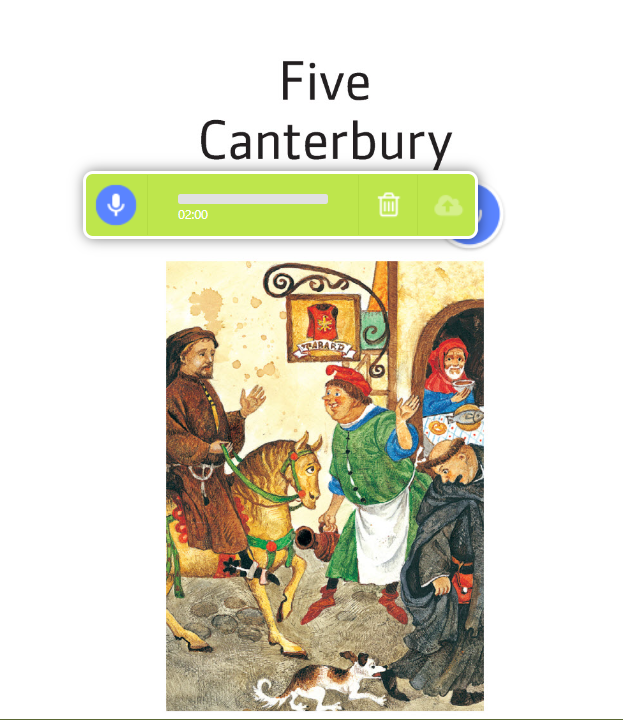 [Speaker Notes: Photo credit: https://www.schooloutfitters.com/blog/3-questions-to-ask-when-planning-your-21st-century-learning-environment]
Reading Roles:
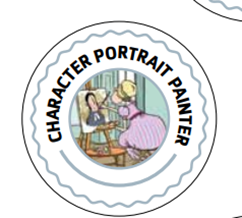 Every member of your Team has an important reading task! 
You can be:
 Special Event Photographer 
 Team Captain
 Picture Dictionary Compiler
 Scenic Artist
Character Portrait Painter
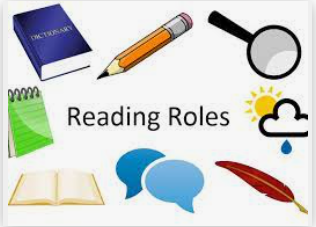 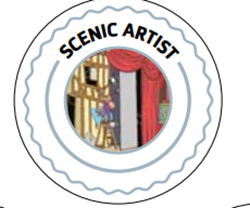 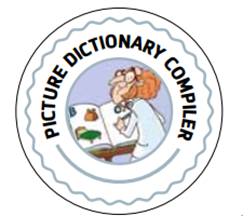 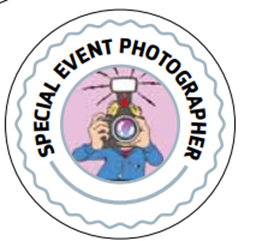 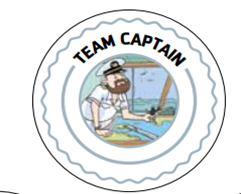 About Scenic Artist:
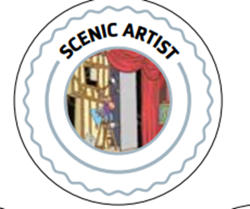 What are scenic artists’ roles?
Read about them in the Scenic Artist Task Sheet.
Do you like this role? 
Who would like to be a Scenic Artist in your Team?
Congratulations Scenic Artist!
    Here is your reading badge. 
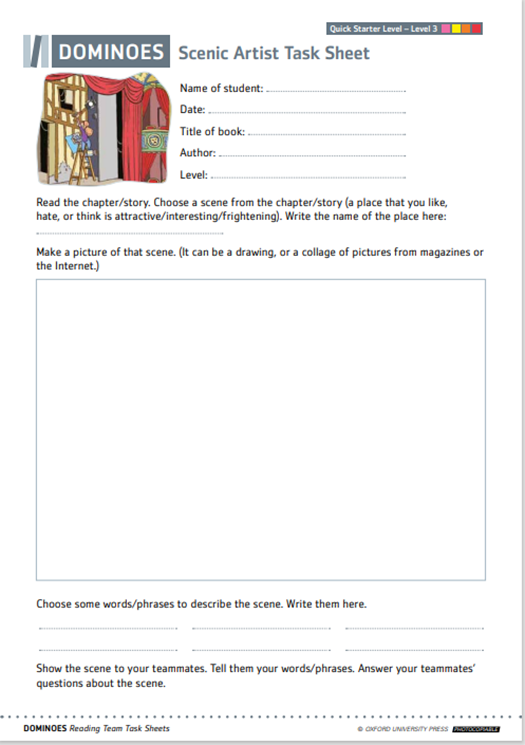 About Special Event Photographer:
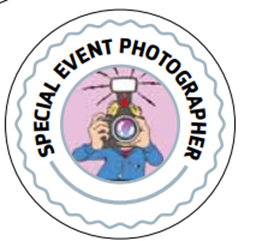 What do photographers’ role include?
Read Special Event Photography Task Sheet and find out!
Do you like this role?
Who would like to be a special event photographer in your Team?
Congratulations Special Event Photographer! 
   Here is your reading badge. 
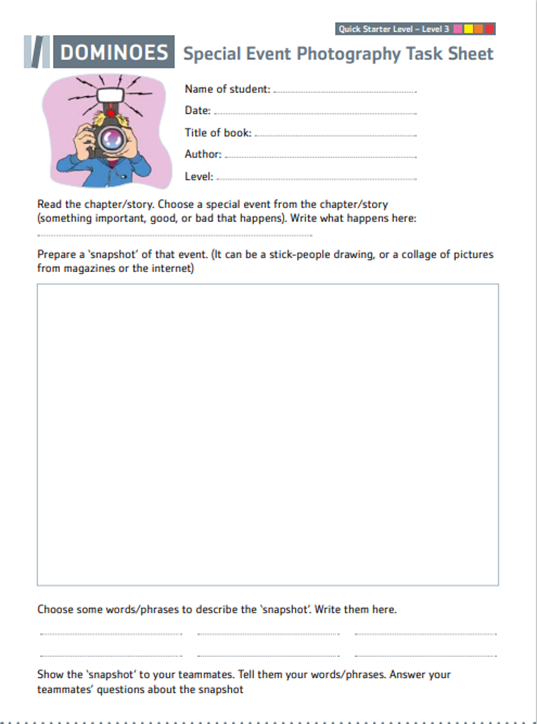 About Team Captain:
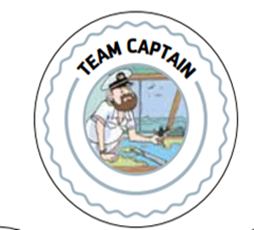 What do captains’ roles include?
Find all the tasks in Team Captain Task Sheet.
Do you like this role? 
Who would like to be a Team Captain in your Reading Team?
Congratulations Team Captain! 
    Here is your reading badge. 
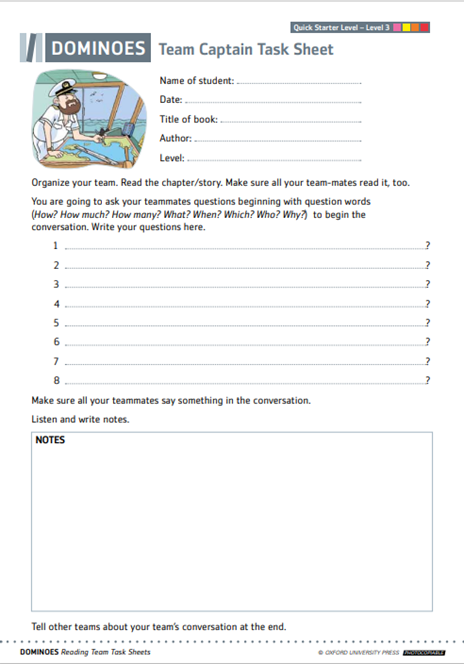 About Picture Dictionary Compiler:
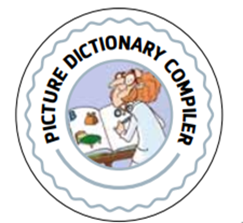 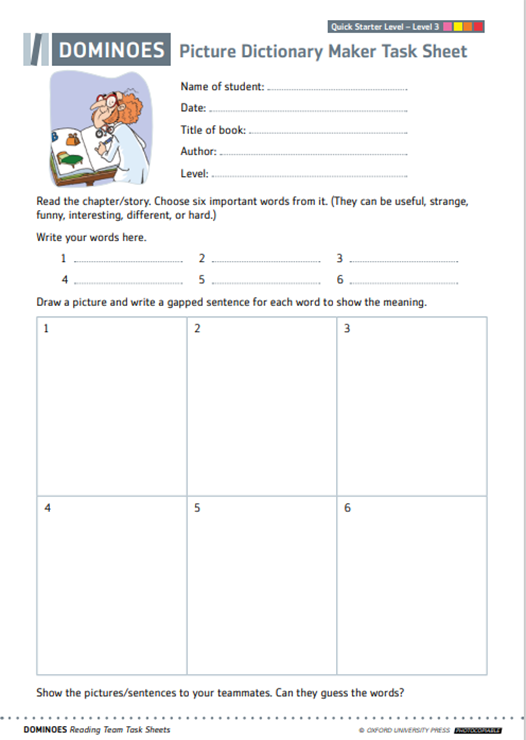 What are the dictionary compilers tasks?
Look it up in the Picture Dictionary Maker Task Sheet.
Do you like this role? 
Who would like to be a Picture Dictionary Maker in your Reading Team? 
Congratulations on Picture Dictionary Compiler! 
    Here is your reading badge. 
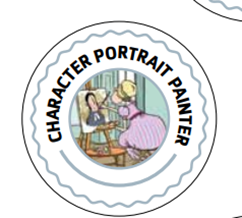 About Character Portrait Painter:
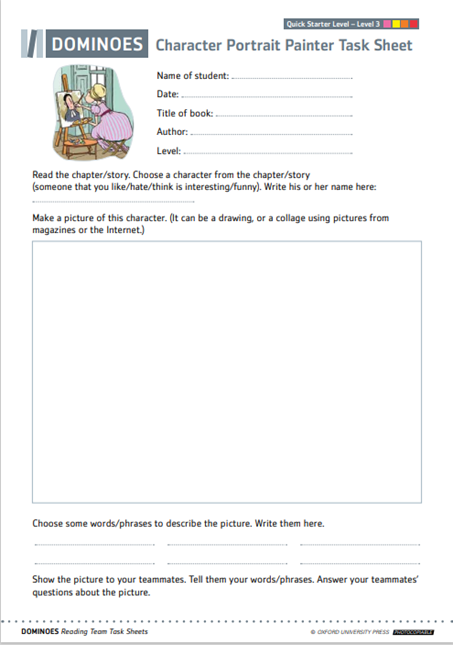 What are the painters' tasks?
Read about them in Character Portrait Painter Task Sheet.
Do you like this role?
 Who would like to be a Character Portrait Painter in your Team?
Congratulations Character Portrait Painter! 
    Here is your reading badge. 
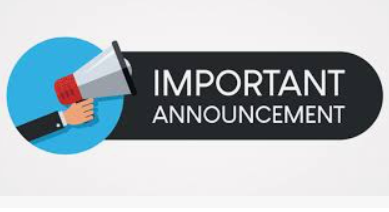 Remember to bring to your next workshop:
1)Your role badge
2) Your task sheet
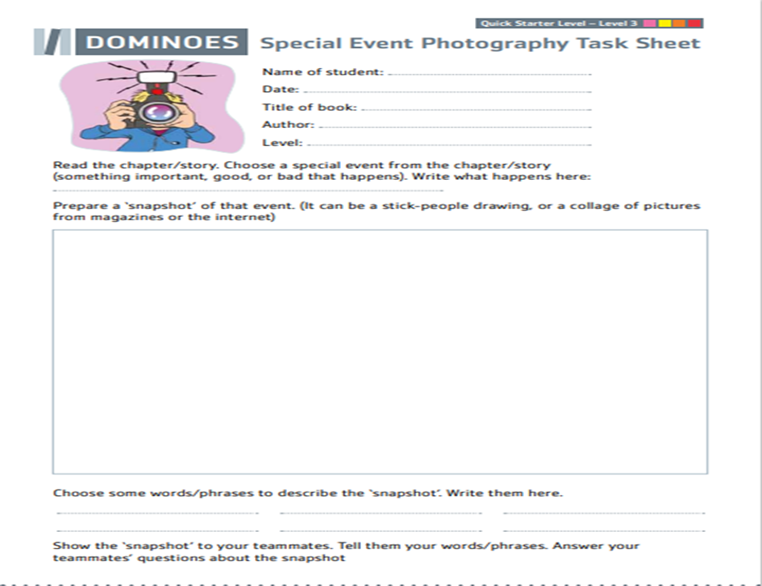 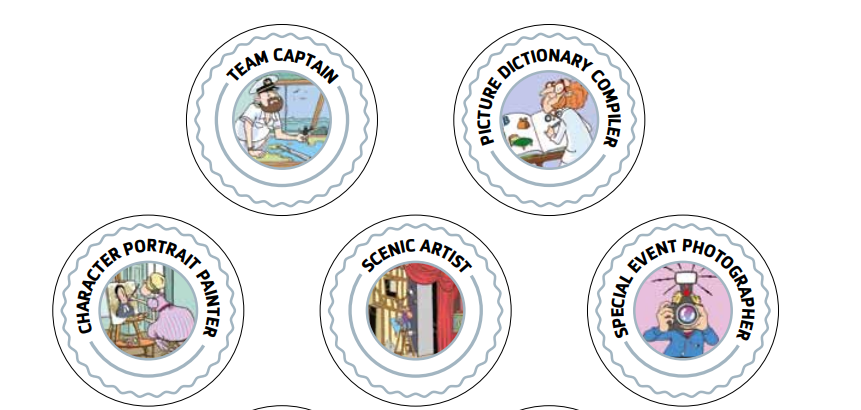 Finish your reader at home. Anywhere, anytime.
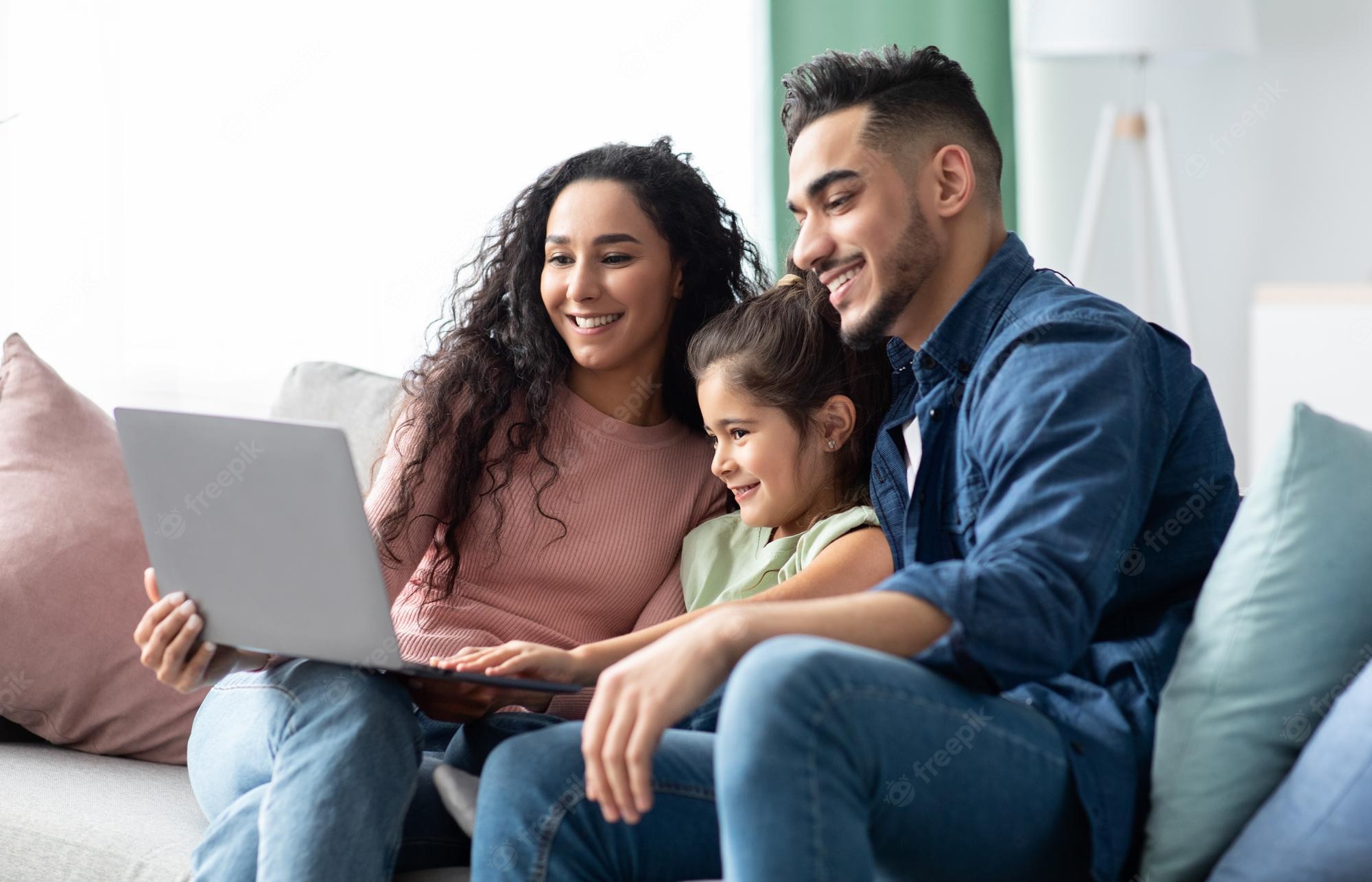 Your 5 tasks at home:

Make notes that will help you complete the role’s sheet. You can write them down in the notebook or record and save them in the ORC.
Use dictionary to find all unknown words and add them to your vocabulary list
If you want , do the exercises within your e-book.
4)  After you have read the entire e-book, it is   important to complete your task sheet and prepare yourself for presenting the notes to other teammates.  
5)   The most important task for you is to ENJOY your reading. 
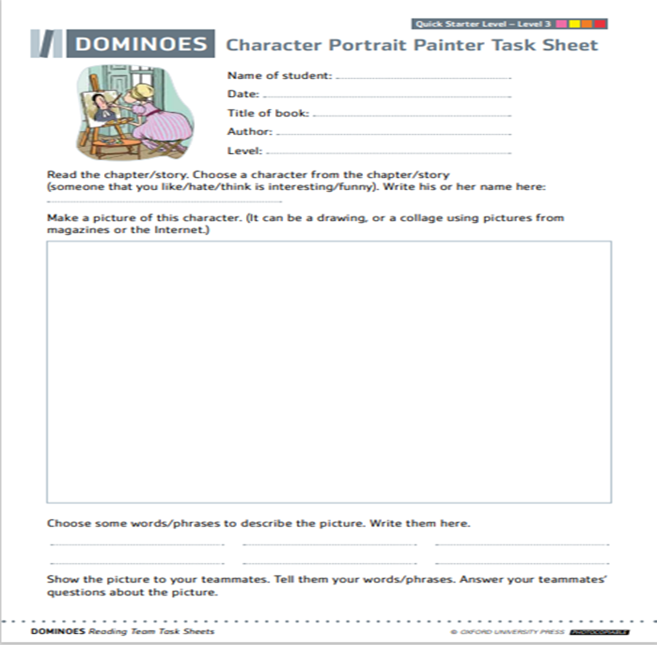 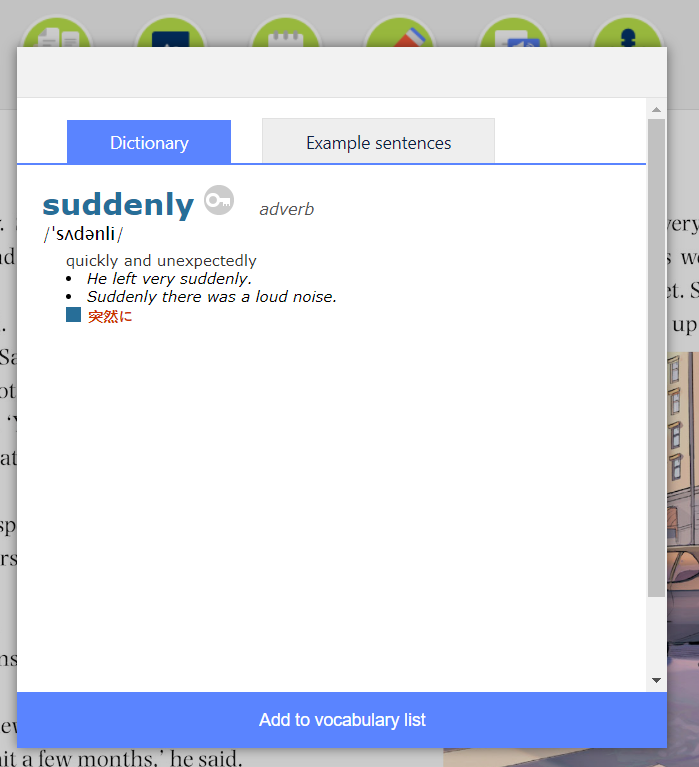 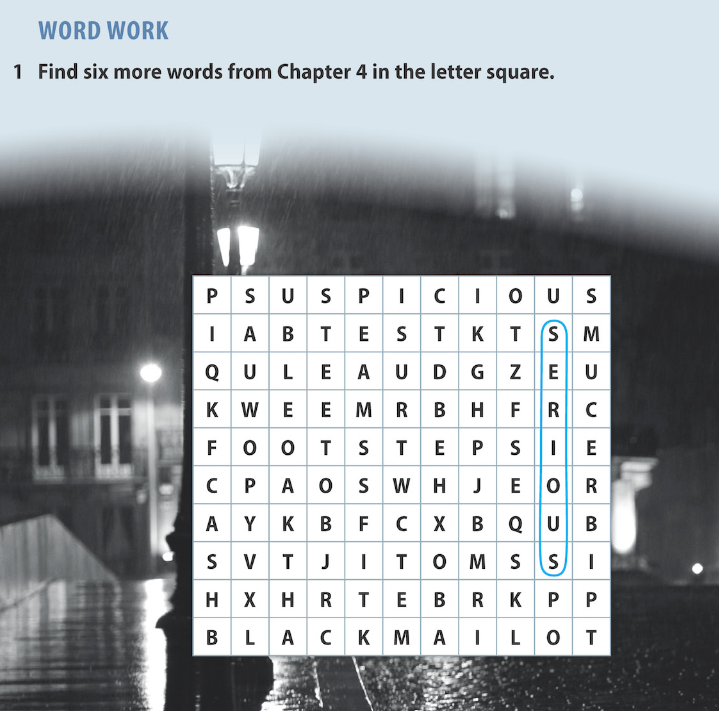 [Speaker Notes: https://www.freepik.com/premium-photo/portrait-happy-middle-eastern-family-using-laptop-together-home-arabic-parents-their-cute-little-daughter-relaxing-with-computer-couch-living-room-watching-movies-enjoying-weekend_22279835.htm]
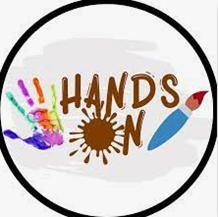 Workshop time!Class introduction
As a class, discuss the questions:
    Which e-book was your Team reading?
    Did you manage to read it all? 
    Did you stick to the schedule? 
    What was your role?
    Was it fun? 
    Did you encounter any difficulties? 
    Would you recommend this title to your friends? Explain.
  Gather in the Teams, sit in a circle so you can see and hear well each other, put your badges on and start the discussion. 
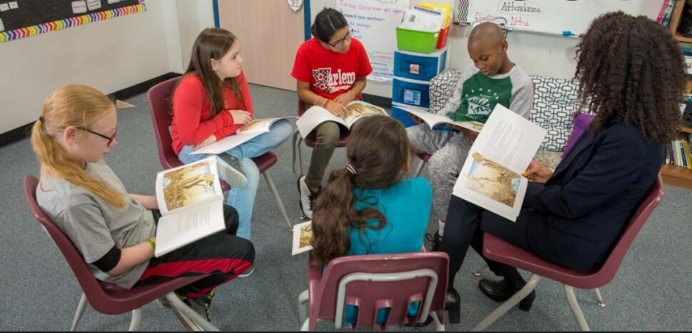 [Speaker Notes: https://fpblog.fountasandpinnell.com/teacher-tip-effective-practices-for-book-clubs]
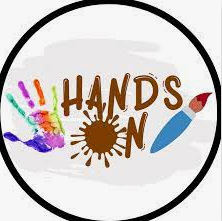 Workshop time- Reading Teams in action!
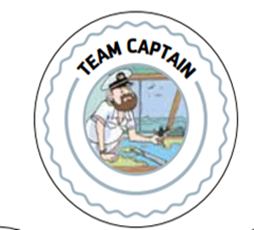 Character Portrait Painter:
 shows and describes his/her drawings/pictures that represent a character from the story
Other teammates comment and ask questions.
Picture Dictionary Maker shows his sentences/pictures to his/her teammates to guess the words.
Scenic Artist shows and describes his/her scene(s) by using previously prepaired vocabulary. 
Can the rest of the team guess the scene?
Team Captain:
opens the discussion with prepared questions
leads the discussion by making sure that everyone participate
 writes notes about discussion
 gives conclusion 
 and, in the end, reports to the other teams about his/her group disscusion by using his/her note
  Special Event Photographer shows and describes his/her snapshot.
Others comment or ask questions.
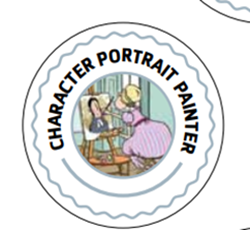 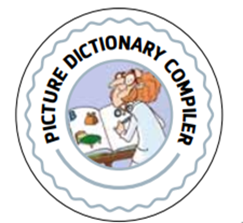 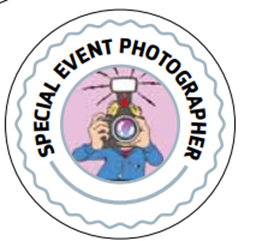 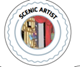 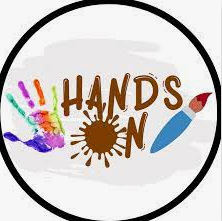 Workshop time-Finishing discussion
Team Captains report to the rest of the class on their discussion by using their notes and showing the worksheets.
The rest of teammates are welcome to jump in and comment. 
Pupils comment on their work and how they liked the discussion.
Pupils reflect on their group performance by answering a few questions:
https://docs.google.com/forms/d/1XTEAePTdQyAXr61RbzU4yHWFYQEg_a9iNzrAZKsUp7A/edit
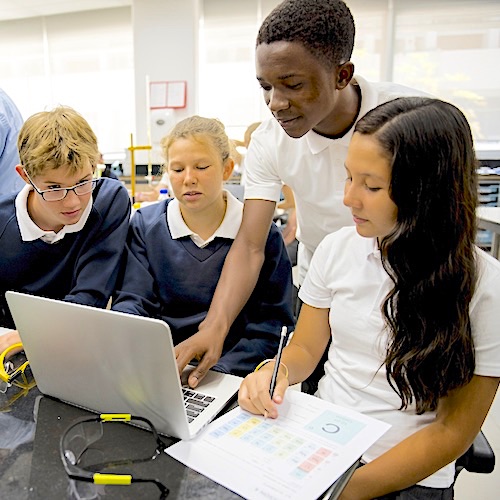 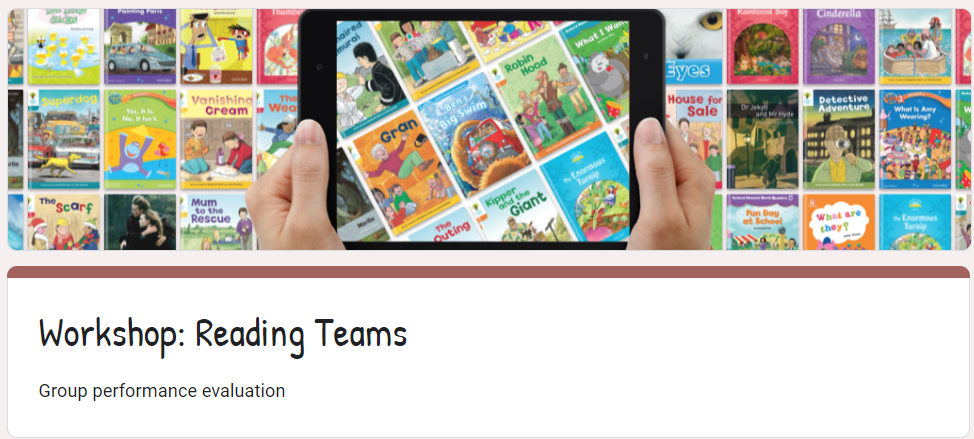 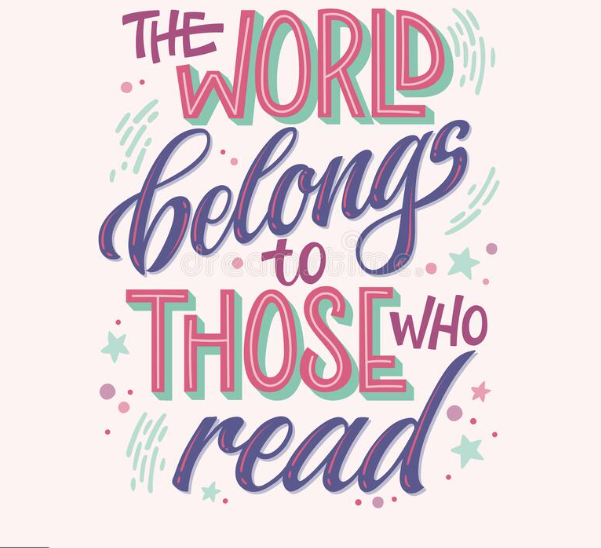 [Speaker Notes: Photo credit: https://www.vecteezy.com/vector-art/1220888-the-world-belongs-to-those-who-read-quote]